Funding sources for young scientists in Austria
by
Dr. Maria T. Pérez Mediavilla
Service Center Research
Stand 20.05.20016
How to find information about funding agencies and programmes?
Homepage Service Center Research/ Newsletter

Come to the Service Center Research!! We will give you advice, information, and, if wished, feed-back on your proposal

Ask more experienced colleagues…

ELFI-ELectronic Funding Information system (ELFI Database)!     http://www.elfi.com
Where to start?
Choice of the funding agency/programme
Carefully read the application guidelines

Who is meant to be the target of the funding programme?
Requirements to observe: age, qualification, experience, country of residence
What type of projects/topics will receive funding? (e.g. clinical research, basic research, cardiovascular diseases..)
Is there a research focus (e. g. ÖnB Anniversary Fund: organ replacement and transplantation)?
Main funding sources for young scientists in Austria
Medical University of Innsbruck: MUI-START Programme

Austrian Science Fund (FWF): several programmes

National Bank of Austria : Anniversary Fund (ÖnB Jubiläumsfonds)

Tiroler wissenschaftsfonds (TWF)
Funding sources for young scientists in Austria
MUI-START Programme - Objectives
Target group:  high qualified scientists at the beginning of their scientific careers

Objectives

Enable young researchers to collect preliminary data that might serve as basis for a third-party funding application (e. g. FWF Stand-Alone)

Help young scientists to launch their scientific careers
Funding sources for young scientists in Austria
MUI-START Programme – Basic information (I)
Prerequisites
MUI employment contract
Completed doctoral studies
Age limit (exceptions can be made e. g. parental leaves)
Experience in proposed research field (2 publications as first author)
Funding sources for young scientists in Austria
MUI-START Programme – Basic information (II)
Submission of applications: once a year (usually March-April)
Duration: max. 24 months
Grant amount: € 30.000 per project – Costs for personal only in special cases under appropriate argumentation (marginal employment contract)
Approval rate: 25-30%
Peer-reviewed outside Austria
Austrian Science Fund - FWF
The FWF funding portfolio
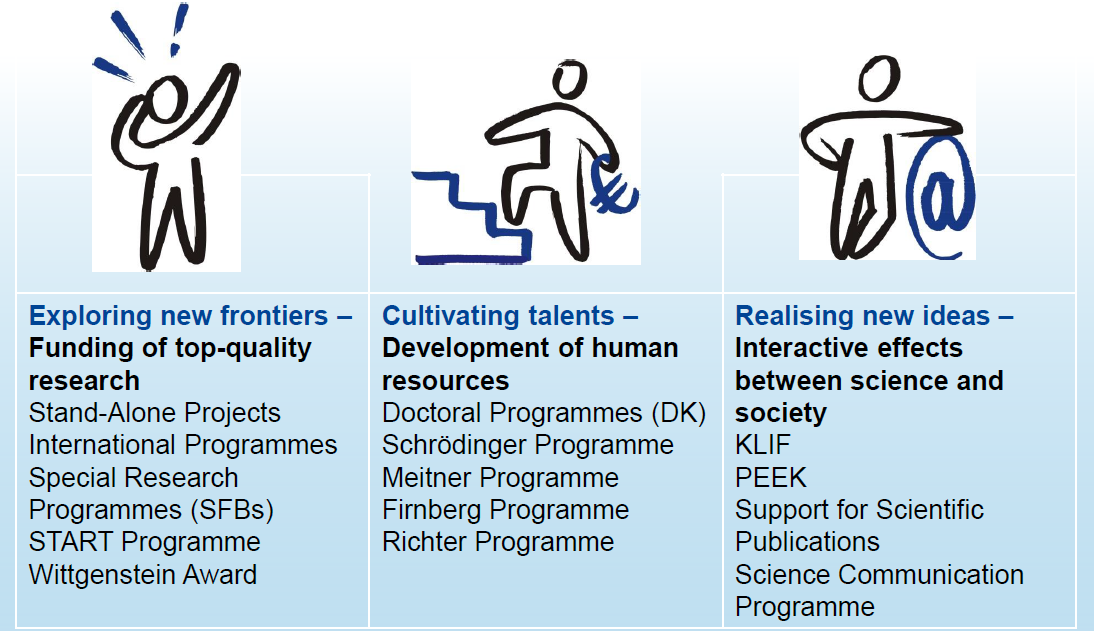 Austrian Science Fund - FWF
Stand Alone Projects – Basic Information (I)
Target group: Scientists of any discipline working in Austria

Goal: Funding of individual research in the area of non-profit oriented scientific research

Requirements
High scientific quality measured on an international scale

Possible to fund your own position (independent applicant)  if you have lived at least 3 years in Austria during the last 10 years or if you have been working as a scientist in Austria during the two years preceding your application

No age limit
Austrian Science Fund - FWF
Stand Alone Projects – Basic Information (II)
Submission of applications: on a rolling basis
Duration: up to 48 months (possibility of extending the funding period but not the budget )
Grant amount: Max. € 400.000 per project (generally 1 Post-doc + 1 Ph. D. candidate + 10-15 % other costs). 
Processing time: 4-6 months
Approval rate: ca. 26%
Austrian Science Fund - FWF
KLIF Programme – Objectives
Target group:  all clinical scientists working in Austria who possess the appropriate qualifications, sufficient working capacity and the infrastructure necessary to carry out the project

Goals
To fund projects in the field of non commercial clinical research that are thoroughly described in terms of objectives and methods

Projects must involve human patients or healthy subjects and the aim must be to generate new scientific knowledge and insights that improve clinical practice and patient treatment
Austrian Science Fund - FWF
KLIF Programme – Basic information (I)
Requirements
Evidence of preparatory work related to the proposed study
International publications
Project must involve human patients or healthy subjects
No direct commercial interest in the results
Program-specific requirements 
Positive opinion from the ethics commission or evidence of a fundamental approval/endorsement by that commission
Projects may be co-funded. In such cases, the applicant must submit a declaration defining the nature of that collaboration. Organizations co-funding projects cannot act as sponsors
Costs of animals and animal care will (generally) not be financed
Austrian Science Fund - FWF
KLIF Programme  – Basic information (II)
Submission of applications: on a rolling basis (no deadlines!)
Duration: up to 48 months (possibility of extending the funding period but not the budget )
Grant amount:  Max € 400.000 per project (generally 1 Post-doc + 1 Ph. D. candidate + 10-15 % other costs)
Processing time: 4-6 months
Approval rate: ca. 12%
Austrian Science Fund - FWF
KLIF Programme  – Project description
Methods and research design
Type of study (classification)
Precise description of planned interventions
Description of methods to be applied
Relevant criteria for inclusion/exclusion
Primary and secondary endpoints of the study 
Risk assessment
Biometric data/statistical analyses (including power calculations), size of sample
Methods of preventing bias
Recruiting availability of patients/subjects
Gender aspects
Rules of good clinical practice, GLP and GMP must be observed
Austrian Science Fund -FWF
START Programme - Objectives
Target group: Young, outstanding researchers of all disciplines, no quotas

Goal: Provide young researchers with long-term, and  extensive financial security to build up or consolidate their own research group - qualification for leading scientific positions in Austria or abroad
Austrian Science Fund -FWF
START Programme – Basic information (I)
Prerequisites
The doctoral degree must have been completed (award of certificate) at least 2 to a max. of 8 years before submission of the application (application deadline)
Exceptional international track record
Proven  scientific independence (competitive third-party funds)
International experience (Research stay abroad min. 1 year)
Application to ERC-Start or ERC-Consolidator
Possibility to fund your own position, access to the university working infrastructure has to be warranted
Austrian Science Fund -FWF
START Programme – Basic information (II)
Application: once a year; call opens in July till mid September – Decision : in June next year
Duration: 72 months (3 + 3 years) – Interim evaluation after 3 years
Funding: personnel and non personnel costs (min. € 800.000 to max. € 1,2 Mio)
Approval rates: ca. 8 %  (5-6 grants a year)
Decision: Peer-reviewed applications/ international jury  of renown scientists from outside Austria, http://www.fwf.ac.at/en/about-the-fwf/organisation/start-wittgenstein-jury
Austrian Science Fund - FWF
Erwin Schrödinger Programme –Objectives
Target group: Young highly qualified scientists from any discipline (no age limit!)

Objectives
To enable scientists/researchers to work at leading foreign research institutions and to acquire international experience in the postdoc phase
To explore new scientific areas, methods, procedures and techniques so as to contribute - following return to Austria - to the further development of science in Austria
Austrian Science Fund - FWF
Erwin Schrödinger Programme – Basic information (I)
Prerequisites
Completion of doctorate (for degree programs in medicine in Austria, only certain curricula are eligible: N, O, Q 201; N, Q 094; N, O 790 or N 090)
Experience in proposed field of research
International publications

Programme-specific requirements
Reasons for selecting the research institution abroad + invitation
Recommendation of Austrian research institution and information about opportunities upon return / requested return phase
Explanation of how the know-how gained through the fellowship can be used later in Austria
Austrian Science Fund - FWF
Erwin Schrödinger Programme – Basic information (II)
Submission of applications: on a rolling basis
Grant amount: 32,600 – 47,400 € / year (tax-exempt); travel costs (up to 1,800 € depending on destination); lump sum for children accompanying researcher (up to 4,200 € / year); conference attendance (up to 1,800 € / year); pension insurance contributions
Return phase in Austria with senior postdoc salary plus 10,000 € / year in project-specific costs
Duration: 10 to 24 months (abroad) + 6 to 12 months (return phase)
Approval rate: Approximately 42 % (highest approval rate at FWF!!)
Austrian Science Fund - FWF
Austrian Science Fund - FWF
Erwin Schrödinger Programme – Basic information (III)
Criteria for project descriptions
Ethical issues
Reason for selection of research institution abroad
Information on return phase; implementation of know-how in Austria

Criteria for formal requirements
Declaration from host institution
Declaration regarding ethics (with questionnaire)
Invitation of research institution abroad
Affirmation of the research institution (return phase)
Austrian Science Fund - FWF
Hertha Firnberg Programme  – Objectives
Target group:
Postdocs of all disciplines; applicants must not already hold a permanent position at a research institution

Objective(s)
To provide as much support as possible at the beginning of a female scholar's academic career or upon her return from maternity leave 
To enhance career opportunities for women in science and academia 
To enhance the integration of women in research
Austrian Science Fund - FWF
Hertha Firnberg Program – Basic information (I)
Prerequisites 
International publications 
Doctorate for degree programmes in medicine in Austria, only certain curricula are eligible: N, O, Q 201; N, Q 094; N, O 790 or N 090) 
Programme-specific requirements 
Co-applicant (mentor) at the host research institution 
Letter of support from research institution 
Career plan (signed by the co-applicant and head of research institution) 
Letter of support regarding funds for teaching
Austrian Science Fund - FWF
Hertha Firnberg Programme – Basic information (II)
Calls: 2 calls per year (spring/fall), decisions announced in November/June; Present call : 11. April - 31. May 2016 
Approval rate: ca. 25 % 
Grant amount: Postdoc salary, + 12,000 € / year, including 2,000 € for coaching or HR development measures 
Project duration: 3 years, including possibility of 12 months abroad (with consent of employer (“Entsendung”); reasons and invitation must be enclosed with application)
Austrian Science Fund - FWF
Hertha Firnberg Programme – Basic information (II)
Criteria for project descriptions 
Institutional integration, available infrastructure and personnel 
Scope and significance of national and international cooperation arrangements 
Criteria for formal requirements 
Program-specific data with declaration from co-applicant 
Applicant's career plan 
Co-applicant's CV and list of publications 
Letter of recommendation from co-applicant 
Letter of support regarding funds for teaching activities 
Invitation from research institution abroad (if necessary)
Austrian National Bank – Anniversary fund
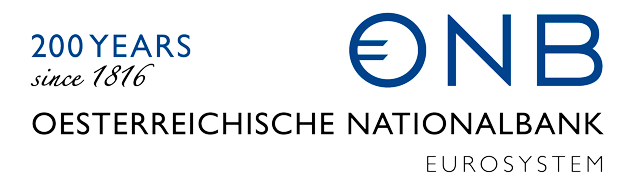 Target group: young and senior postdocs and senior scientists

Goal: Support top-level scientific research work in the fields of economics and medicine (disease-oriented and patient-oriented clinical research); medical scientific research that is not clinical is not eligible for funding.
Austrian National Bank – Anniversary fund
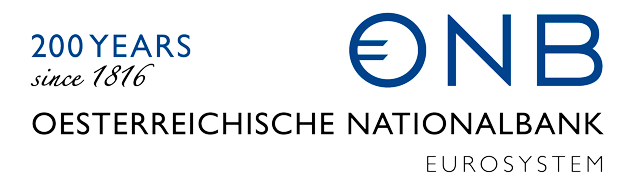 Anniversary fund - Basic information (I)
Prerequisites:
Completed doctoral studies
Research must be carried out (mainly) in Austria
Research projects must deal with disease-oriented or patient-oriented clinical research
Animal testing is explicitly forbidden 
Only non-commercial and non-profit-oriented research
Medicine research focus : Organ replacement and transplantation
Austrian National Bank – Anniversary fund
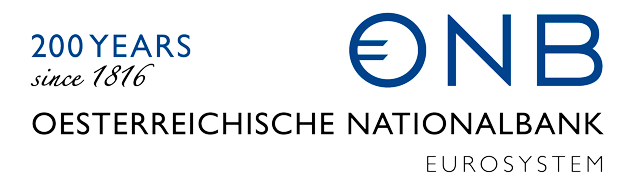 Anniversary fund - Basic information (II)
Submission of applications:  2 deadlines a year (January and July); decisions June and December
Grant amount:  between €10.000 and € 110.000 – up to € 200.000 for projects within research focus
Duration: max. 4 years
Approval rate: around 20 %
Regional government of Tyrol - TWF
Contact person MUI: Eva Mayrgündter
E-mail: Eva.Mayrguendter@i-med.ac.at
Horizon 2020 -Marie Sktodowska Curie actions
Contact person: Dr. Wolfram Rieneck;  E-mail: Wolfram.rieneck@i-med.ac.at
ELFI-ELectronic Funding Information systemhttp://www.elfi.info/index.php
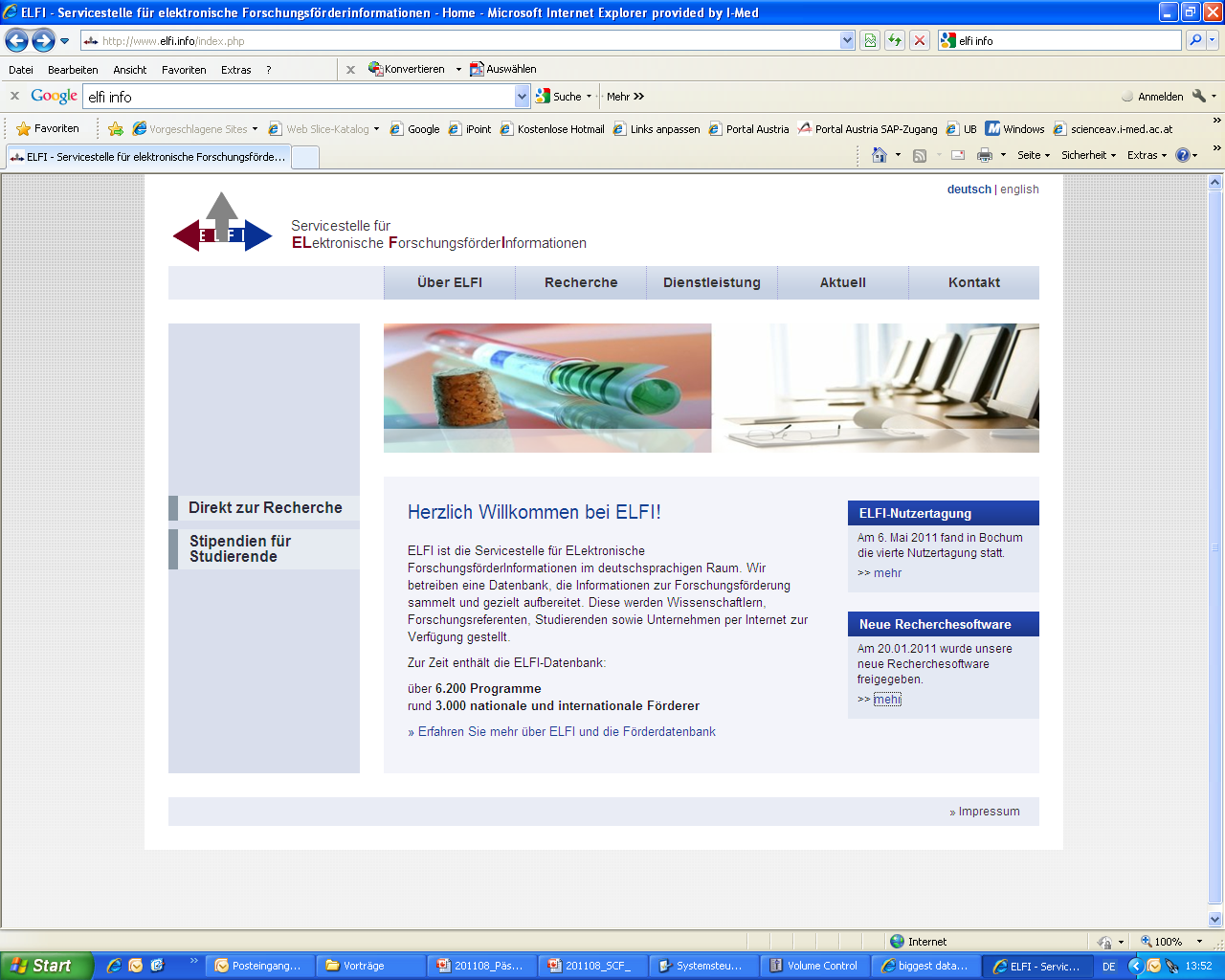 Search with your own profile:
Research field
Region
Agency (e. g. FWF)
Type of funding (e. g. fellowship, project, award, etc…)
 Open calls